Proiectarea Asistată în ElectronicăT.3 – Tehnologiile de fabricare a cablajului imprimat.
Scopul Lecției: metodele tehnologice specifice pentru fabricarea cablajelor imprimate
Conf. Univ. Dr. Crețu Vasilii
Generalitaţi. Etape tehnologice comune
Prelucrarea mecanică tăierea plachetelor, executarea decupărilor de formele si dimensiunile necesare. În unele tehnologii se mai face găurirea, urmată de curătirea găurilor
Curătirea suportului. Se înlătură orice impuritaţi ce compromit aderenţa substratului de acoperire şi în consecinţă calitatea cablajului imprimat, curăţirea se face în dependenţă de suport şi de gradul de impuritate a lui prin curaţirea mecanică cu abrazive, prin atac chimic, spălare cu solvenţi organici, în final spălarea cu multă apa. Ultimele spălari se fac cu apa dionizată sau cel puţin cu apa depurificată.
Imprimarea desenului cablajului pe suprafaţa suportului (transferarea imaginii cablajului imprimat 1x1 pe suprafata pregătită). Cerneala transpunerii trebuie sa fie rezistivă la acizi. Imaginea se poate face in:
imagine pozitivă - cînd sunt acoperite suprafeţele ce în continuare vor reprezenta cablajul imprimat. 
imagine negativa – cind sunt acoperite suprafeţele ce în continuare vor reprezenta imagini izolate.
o serie de prelucrari mecanice sau chimice şi reprezintă îndeplinirea însăşi a cablajului imprimat prin tehnologia aleasă.
În tehnologiile care utilizează prelucrarea chimică după ultimele tratamente chimice se efectuiază decontaminarea plachetelor prelucrate. Decontaminarea constă în spălarea succesivă cu mai multă apa şi solvenţi.
depunerea unei maşti selective de lipire, această mască se realizează prin acoperirea întregi feţe a cablajului pe întreaga suprafată a plachetei, înafară de suprafeţele de lipire a unui lac (termoizolant al unui rezistiv)
incripţiile cablajului pentru montarea elementelor pe suprafaţa lui
Ultima etapă este controlul final de calitate, de obicei se face vizual mai rare ori utilizindu-se aparatură specială pentru controlul scurt-circuitului.
Tehnologiile substractive („de corodare”) - implicând prelucrarea unui semifabricat placat cu cupru şi obţinerea traseelor circuitului imprimat prin înlăturarea unor porţiuni din folia electroconductoare aderentă la suportul electroizolant. Îndepărtarea acestor zone se poate face fie pe cale chimică (prin corodare) - având în prezent cea mai mare pondere pe ansamblul cablajelor imprimate - fie pe cale mecanică, prin frezare, pe maşini comandate de calculatoare, pe care se execută şi găurile.
Fabricarea cablajelor imprimate cu găuri nemetalizate, cu conductoare nemetalizate, prin tehnologie substractivă
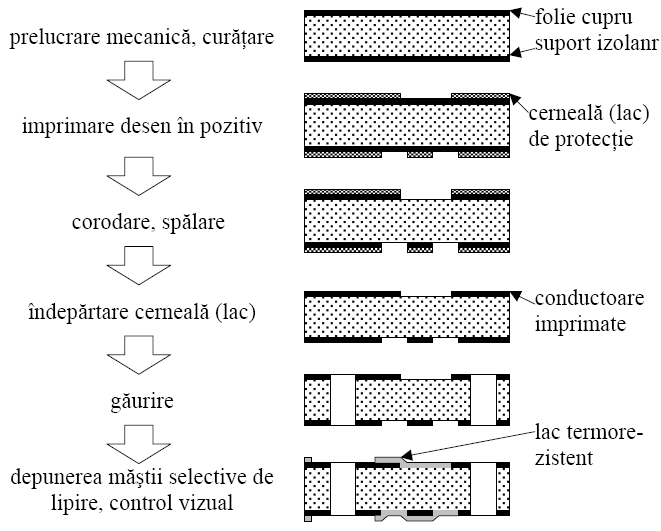 prelucrările mecanice fără executarea găurilor
curăţarea plăcilor
imprimarea imaginii cablajului în imaginea pozitivă
corodarea chimică – îndepărtarea cuprului din regiunile izolate
decontaminare (spălare) 
îndepărtează cerneala protectoare cu solvenţi organici
executarea găurilor
controlul vizual
Etapele finale
depunerea măştii selective de lipire
execuţia inscripţionărilor
controlul final de calitate
Găurile se execută după corodare, pentru a se evita corodarea cuprului în interior şi mai ales blocarea găurilor cu cerneală protectoare, foarte greu de îndepărtat.
Fabricarea cablajelor imprimate cu găuri nemetalizate, cu conductoare metalizate, prin tehnologie substractivă
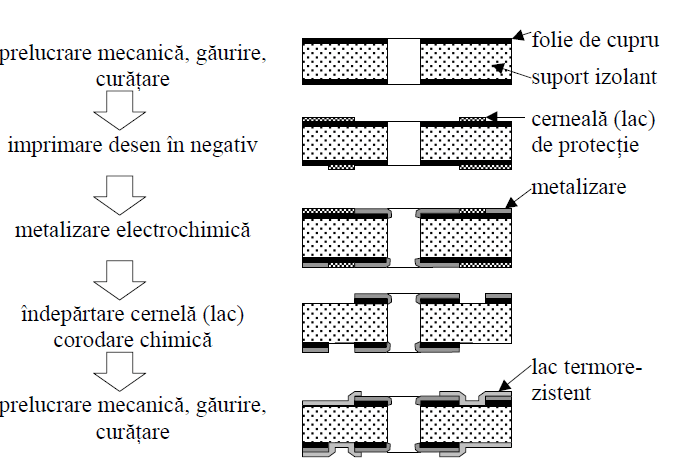 Prin acoperirea cuprului cu metale greu oxidabile şi care uşurează lipirea se obţine o rezistenţă mecanică sporită, imunitate la acţiunea mediului, lipituri de mai bună calitate. Se folosesc: staniu, argint, rareori aur sau alte metale, care rezistă la acţiunea agentului de corodare folosit.
În cazul metalizării electrochimice, găurirea se face la început, în cadrul prelucrărilor mecanice.
După curăţare
imprimarea imaginii în imagine negativă
metalizarea conductoarelor prin galvanizare
După îndepărtarea cernelii protectoare
corodarea cu agent care nu atacă metalul de protecţie
	Etapele finale 
După spălare (decontaminare)
controlul vizual
acoperirea cu masca selectivă de lipire
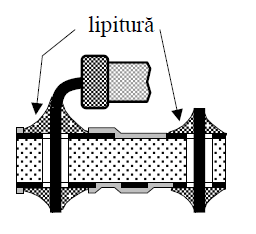 Dezavantajul major al cablajelor cu găuri nemetalizate constă în dificultatea realizării contactelor între conductoare de pe feţe opuse, adică a trecerilor.Trecerile de pe o parte pe alta se realizează utilizănd pini(fire) special.
Operarea de precositorire (cositor=aliaj de lipire) constă în depunerea pe cablajul imprimat cu aliaj de lipit SnPb în băi sau instalaţii cu val, după terminarea procesării, înainte de depunerea măştii selective de lipire. Procedeul se numeşte precositorire şi este aplicabil dacă conductoarele sunt destul de late iar distanţele dintre conductoare sunt destul de mari (peste ≈0,5mm), altfel apar scurtcircuitări. Mai frecvent se realizează precositorirea după depunerea măştii selective de lipire, acoperind cu aliaj numai punctele de lipire.
Fabricarea cablajelor imprimate cu găuri metalizate prin tehnologie substractivă
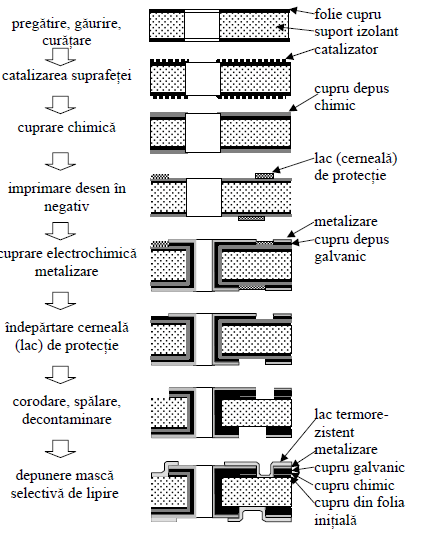 cea mai importantă operatie este prelucrarea mecanică iniţială. cadrul prelucrării iniţiale se efectuiază găurirea plachetei cu ajutorul burghiurilor speciale cu viteza de rotaţie pîna la 20000 de rot/min,care efectuiază gaurirea prin aşchiere. Găurile se curăţă bine cu aer sub presiune chiar în timpul efectuarii găurilor.
cuprare chimică, prin care se depune un strat foarte subţire de cupru (1 – 5μm) cu rol de asigurare a conductibilităţii întregii suprafeţe.
imprimarea desenului, în imagine negativă
cuprare galvanică (operaţie rapidă, ieftină), prin care se creşte un strat de cupru de 10 – 100μm, după necesităţi.
metalizare, prin care se depune galvanic un strat de metal neatacabil de agenţii de corodare (obişnuit staniu, mai rar argint, aur, ...)
îndepărtarea cer-nelii protectoare
corodarea foliei de cupru
spălare (decontaminare)                               9. Etapele finale
Cablajele cu găuri metalizate sunt net superioare calitativ faţă de cele cu găuri nemetali-zate, dar şi mult mai scumpe (cam de 2 ori) - necesită utilaje speciale pentru găurire, procesul durează mult şi prescripţiile tehnologice (temperaturi, durate, compoziţii ale băilor de tratare chimică, ...) trebuie respectate cu stricteţe.
Fabricarea cablajelor multistrat prin tehnologia substractivă
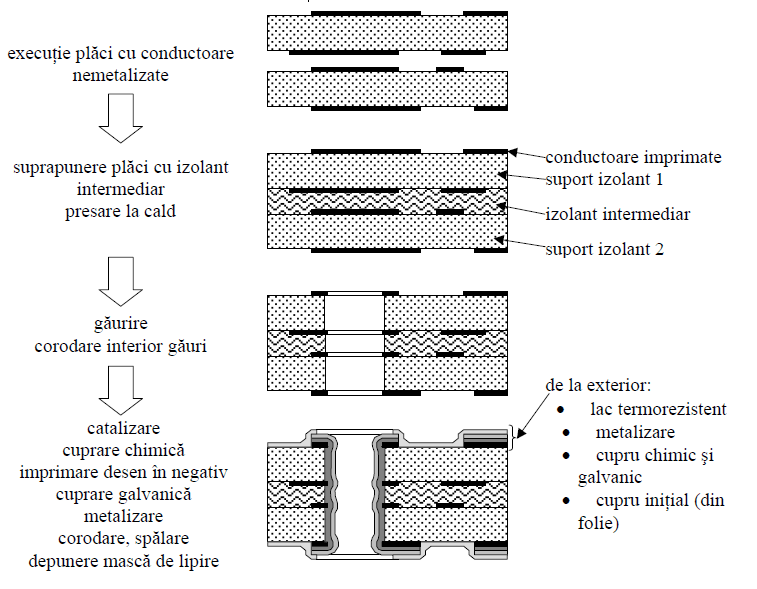 Procesul elaborării cablajului multistrat prin tehnologia substractivă începe cu elaborarea cablajului imprimat nemetalizat fără executarea găurilor,pe 2 sau mai multe placi semifabricate.
suprapunerea plăcilor cu adăugarea unui izolant intermediar şi se presează la încalzire
corodare a izolantului din găuri pentru evidenţierea reliefului Cu-lui asigurănd o mai bună calitate a adeziunii Cu-lui a cablajului cu metalizarea găurii.
metalizarea găurilor (şi a conductoarelor exterioare) şi a cablajului imprimat exterior
Poziţionarea precisă a plăcilor la suprapunere se face utilizând găuri de ghidare în plăci şi ştifturi (tije) de ghidare. Executarea precisă a găurilor (poziţie, diametru ...) se obţine prin prelucrarea mecanică pe maşini speciale, conduse de calculatoare în a căror memorie este introdus planul de găurire.
Tehnologii adtive Sunt asemănătoare cu tehnologiile de sinteză şi se utilizează practic aceleaşi utilaje,aceleaşi elemente ca la cablajele cu găuri metalizate. Încercările de a realiza într-un acelaşi lanţ de operaţii tehnologice, atât conductoarele imprimate cât şi metalizarea găurilor, au dus la dezvoltarea tehnologiilor aditive de fabricare a cablajelor imprimate, în care materialul de la care încep operaţiile este, suportul izolant.
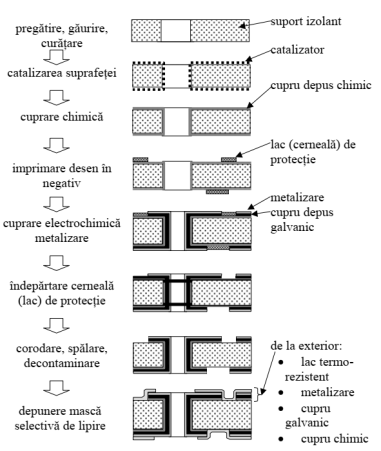 suport izolant care se prelucrează mecanic şi se găureşte
se curăţă
se  catalizează  întreaga suprafaţă 
se face o cuprare  chimică, realizând un strat subţire (1 – 5μm) pentru a face conductoare întreaga suprafaţă
imprimarea desenului în imagine negativă
cuprare galvanică, crescînd un strat de cupru gros, în funcţie de necesităţi
metalizarea conductoarelor 
înlăturarea cernelii protectoare
o scurtă corodare, pentru îndepărtarea stratului de cupru depus chimic
decontaminarea (spălarea)
control vizual 
masca selectivă de lipire
Avantajele tehnologiei aditive constau în consu-mul mai redus de cupru şi costul mai redus al semifabricatului (nu este placat). 
Dezavantajul major al acestei tehnologii constă în aderenţa scăzută a conductoarelor la suport, problemă încă nerezolvată.
Tehnologiile de Sinteză În tehnologia de sinteză conductoarele şi izolantul dintre ele se realizează prin depuneri succesive de material, de regulă pe suporturi ceramice. 

tehnologia păturilor groase, conductoarele dintr-un strat se obţin prin vopsire cu pastă din săruri metalice folosind o mască serigrafică sau un şablon cu degajările corespunzătoare traseelor conductoare. După reducere prin ardere, se obţin traseele metalice. Izolantul se depune sub formă de pastă ceramică (oxizi de aluminiu), umplând spaţiile dintre conductoare prin vopsire şi ştergere cu racleta. După ardere pentru întărirea ceramicii, se trece la formarea următorului strat.
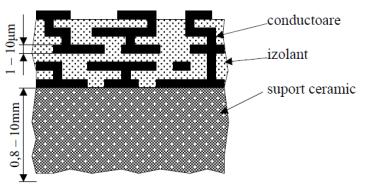 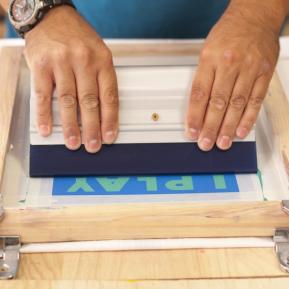 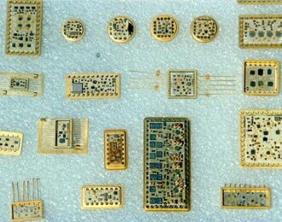 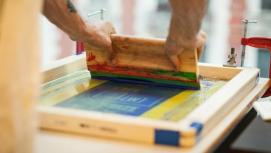 tehnologia păturilor subţiri, metalul pentru conductoare şi izolantul ceramic se depun prin evaporarea în vid a substanţei, încălzite la topire. În vid înaintat (sub 10–6torr) moleculele se deplasează rectiliniu, în fascicule moleculare sau ionice. Pentru formarea conductoarelor, în calea fasciculului molecular se intercalează şabloane cu degajări corespunzătoare traseelor conductoare, iar pentru creşterea izolaţiei se folosesc şabloane complementare celor pentru conductoare,dar grosimea straturilor este mică – 0,1 – 1μm.
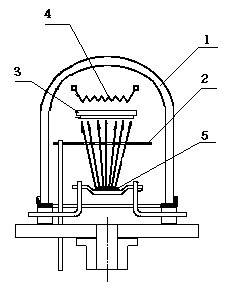 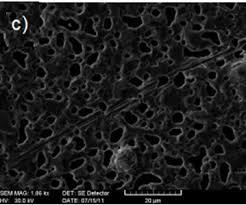 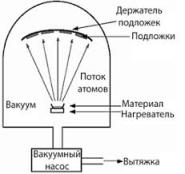 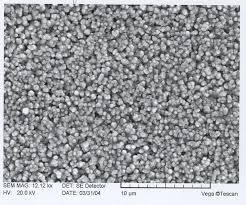 Alte metode
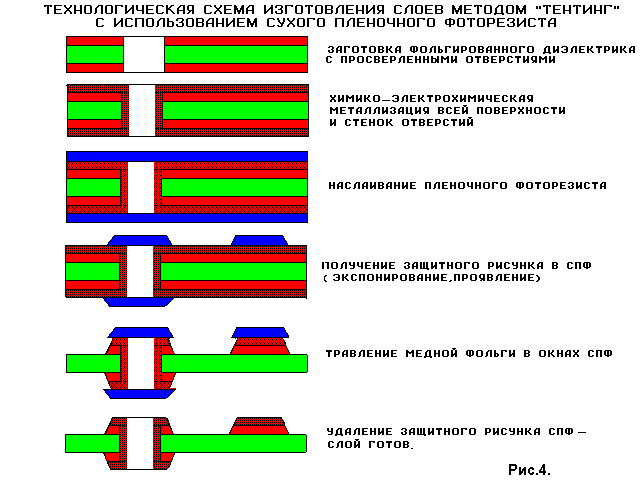 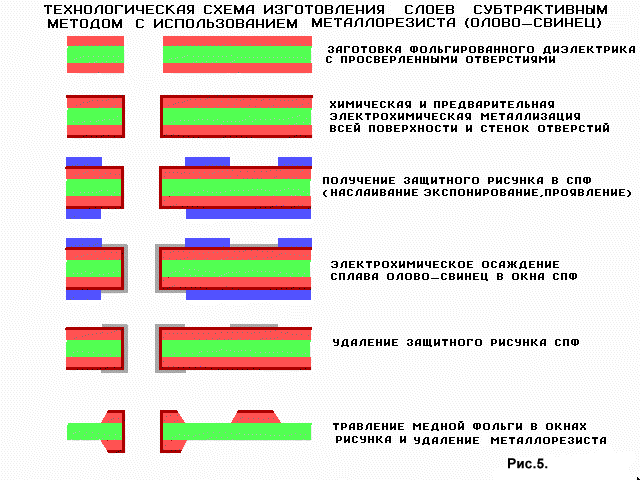 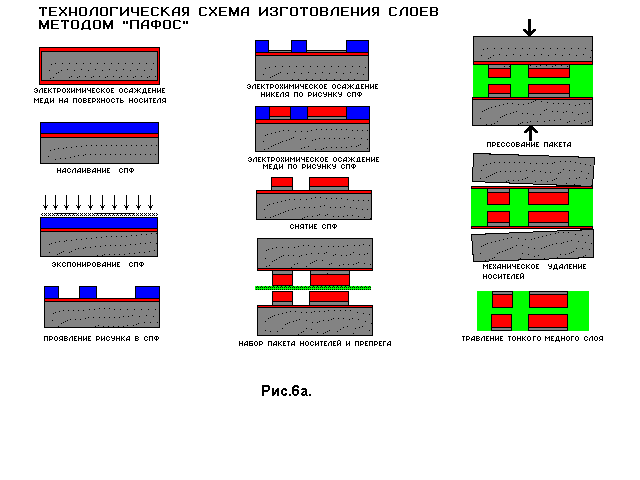 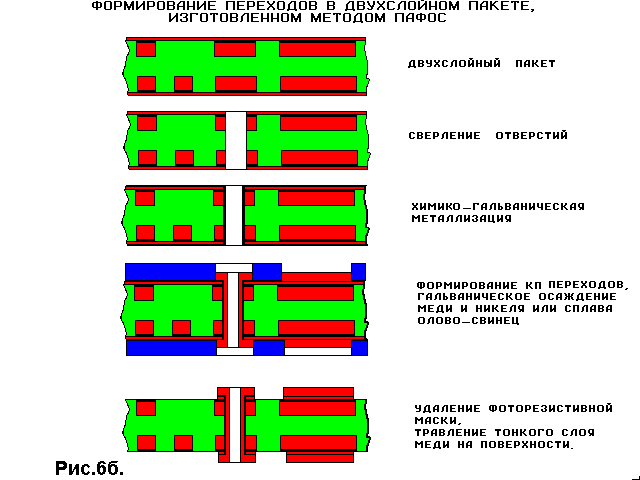 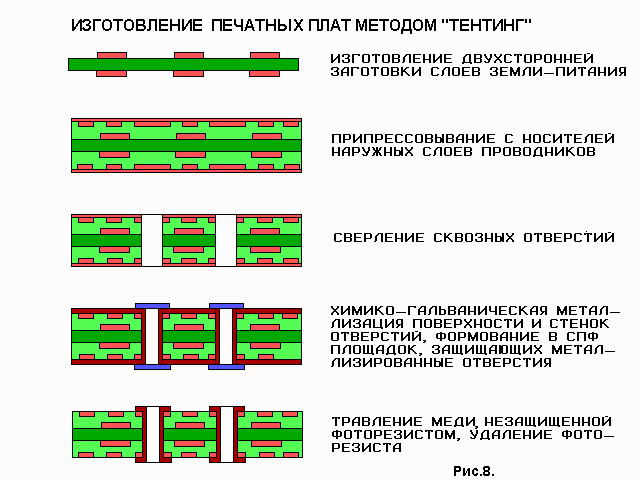 3D MID (Molded Interconnection Device)
Interconectarea se realizează prin aplicarea cablajului pe suprafaţa unuidispozitiv din material plastic.  Metalizarea plastic: Depunere chimică de CuExpunere: inscripționare directă cu laser; aplicare a unei măști foto 3D.Aplicare fotorezist
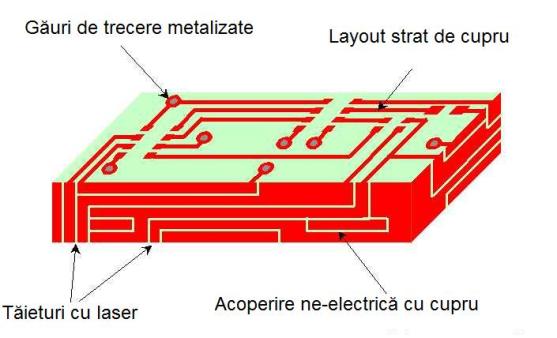 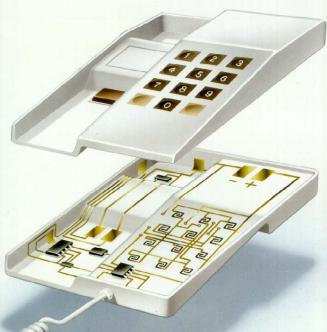 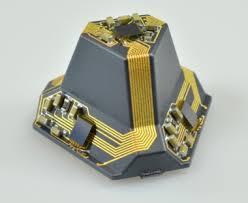 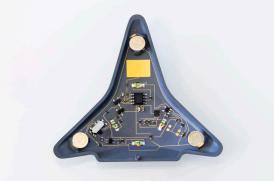 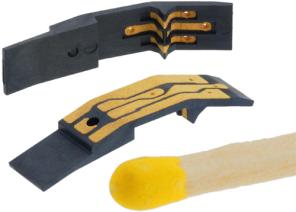 Occam 
1. Poziţionarea şi fixarea (lipirea) diferitelor componente pe un substrat purtător cu caracter temporar sau permanent.2. Încapsularea componentelor în locul plasării.3. Îndepărtarea de substrat, expunerea terminalelor.4. Interconectarea terminalelor prin procese aditive sau semi-aditive specifice fabricaţiei PCB sau prin alte metode de interconectare directă
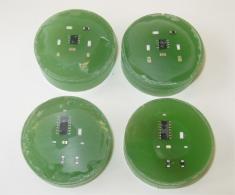 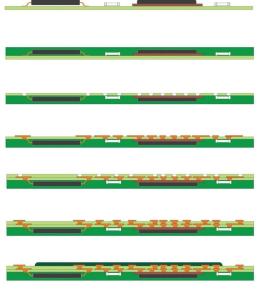 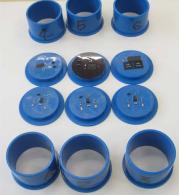 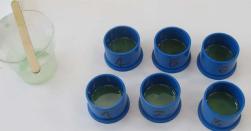 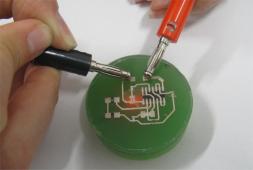